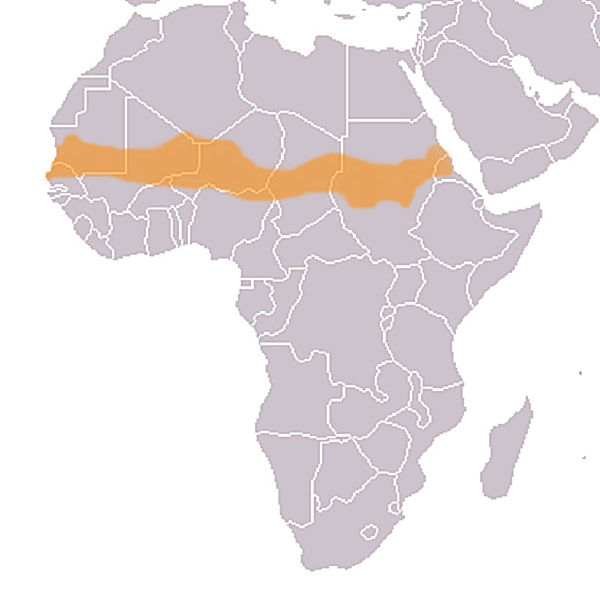 ?
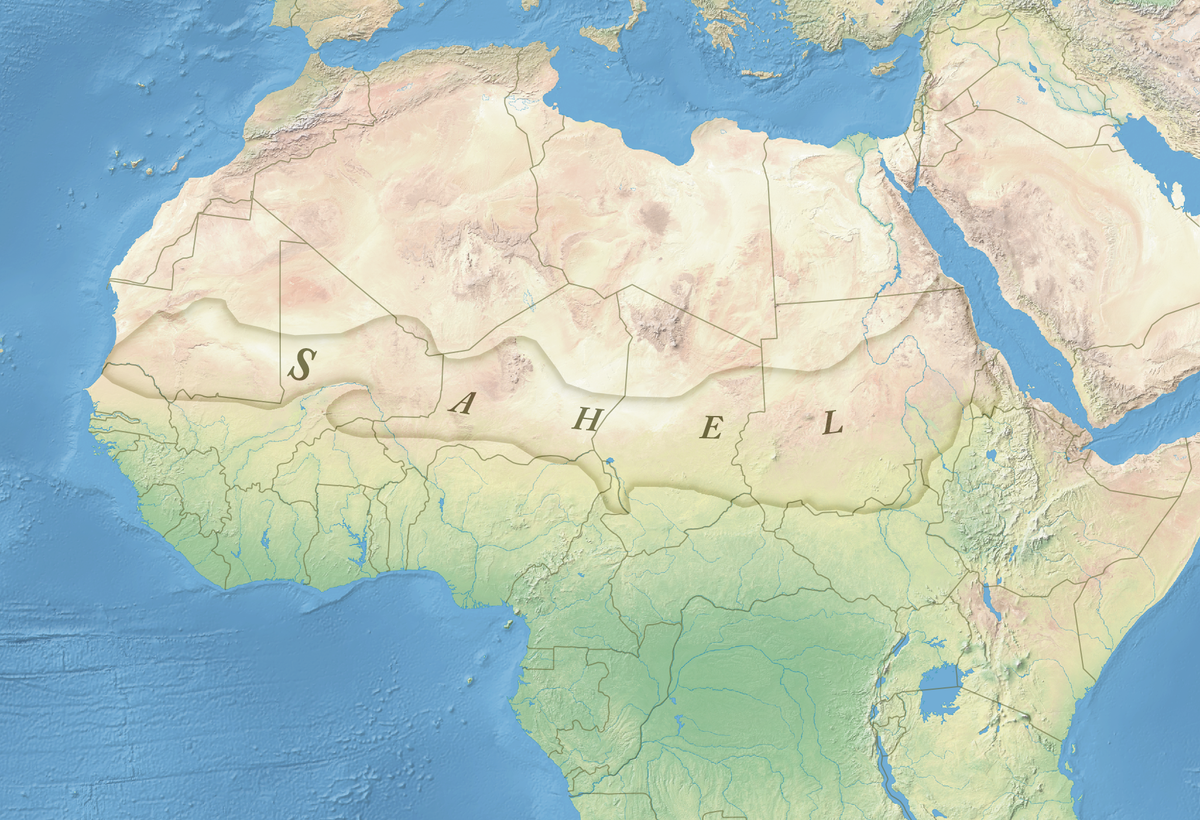 Výraz Sahel je z arabského slova „sáhil“, to je pobřeží, což znamená okraj pevniny, velkého počátku a definitivního konce. Sahel se táhne napříč severní Afrikou podél 13. rovnoběžky a odděluje Saharskou poušť od afrických tropických pralesů; je to pás semiaridních travnatých pastvin.

V přechodné zóně na okraji Sahary kolísá roční úhrn dešťových srážek od 150 mm na severu až po 610 mm na vlhčím jihu. 
V důsledku ohřívání oceánů od počátků 20.století se pozměnilo schéma srážek. Od 60. let minulého století se Sahel přesunul jižně a zůstala zde vyprahlá plocha. Plochy zeleně vyschly a stáda dobytka se neměly kde pást. Oblast dešťů dnes nesahá tak daleko na sever, jako v letech 1930- 1960 minulého století. Zmizením vegetace na severu sahelu se začaly objevovat rozsáhlé písečné duny. Tyto duny pronikly až do některých vesnic. 
V důsledku globálního oteplování vědci předpokládají, že dešťové srážky budou méně časté a spolehlivé, nelze ale ani vyloučit, že v různou dobu a na různých místech se budou objevovat prudké i mírné deště.
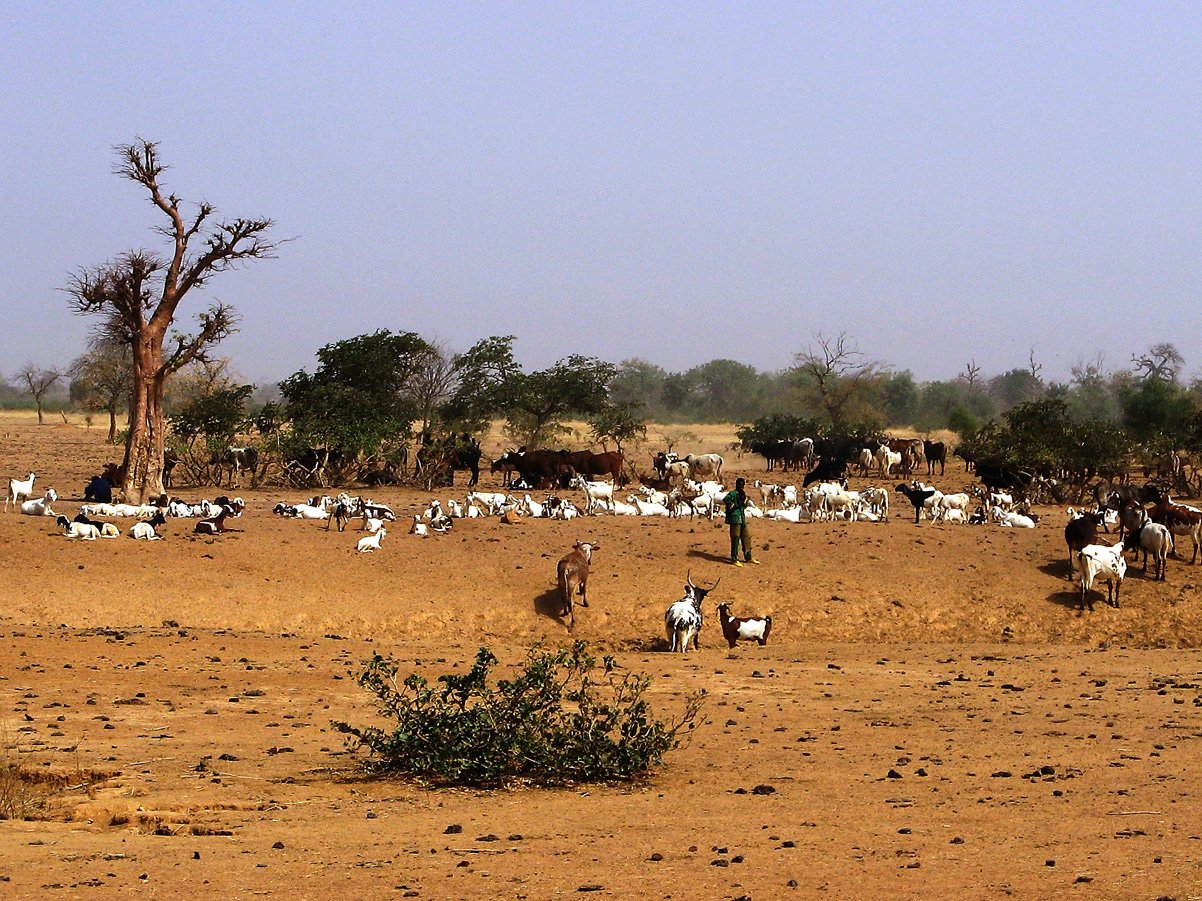 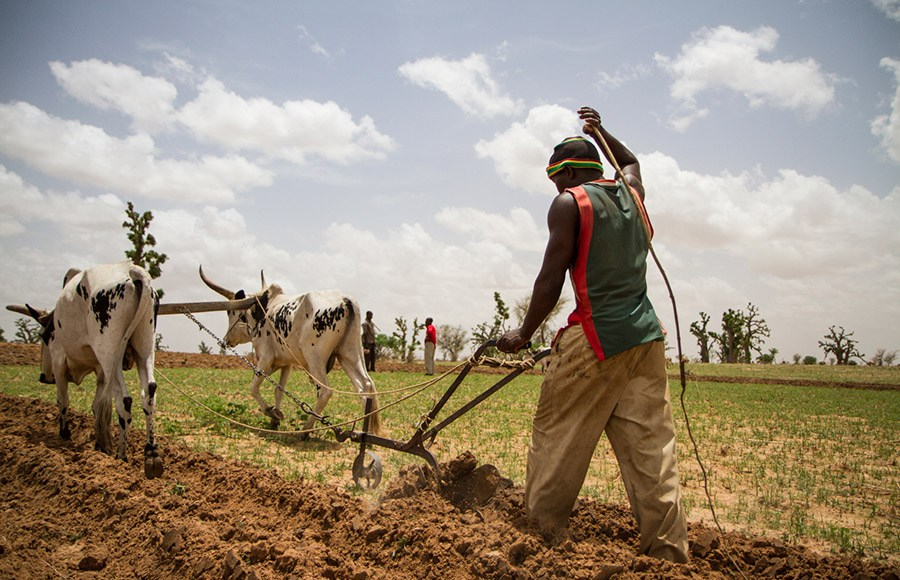 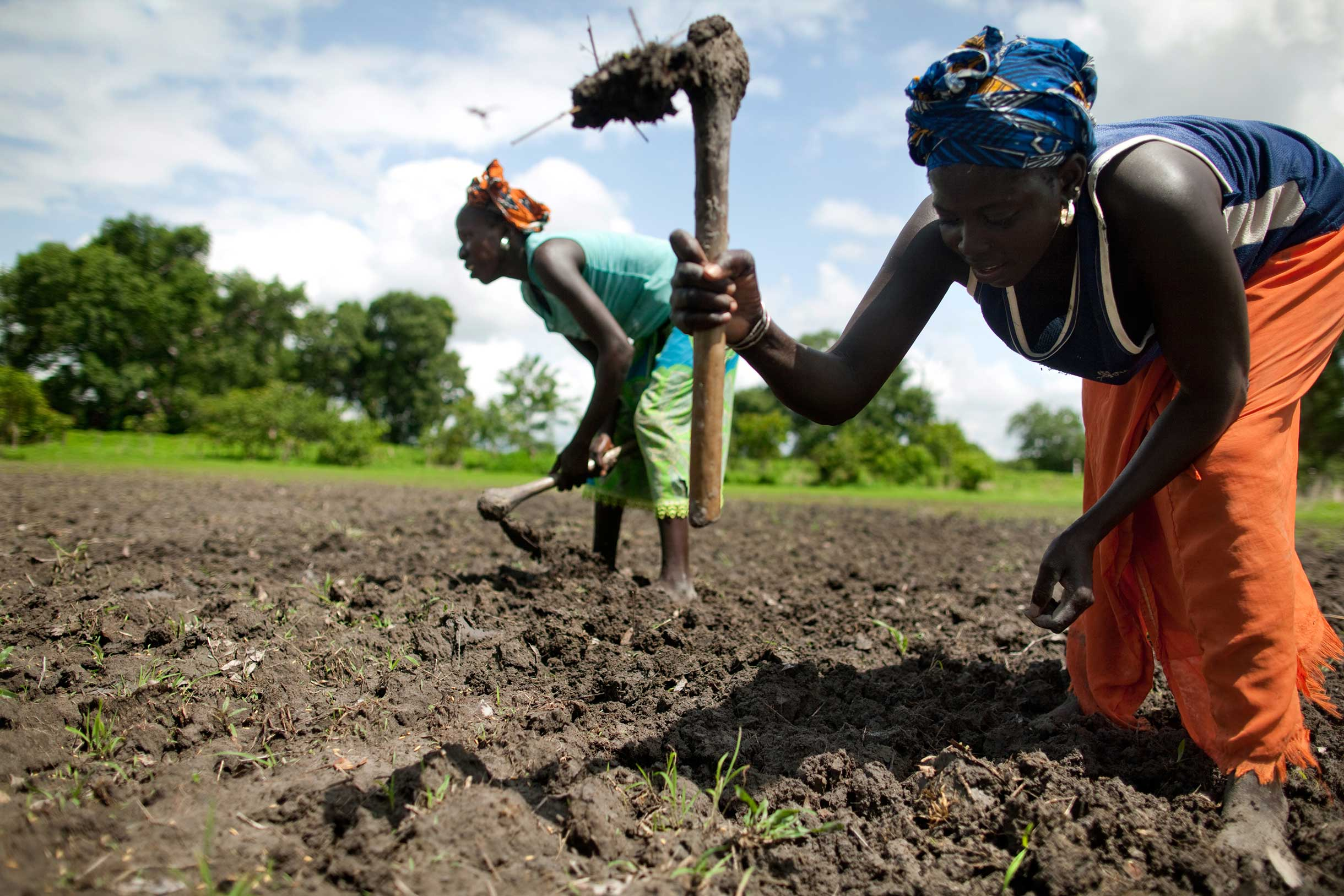 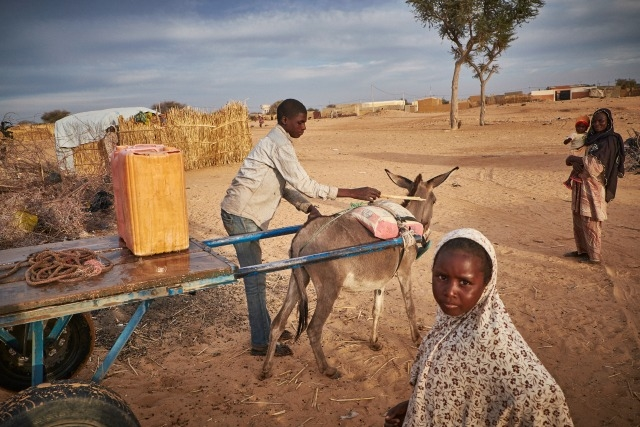 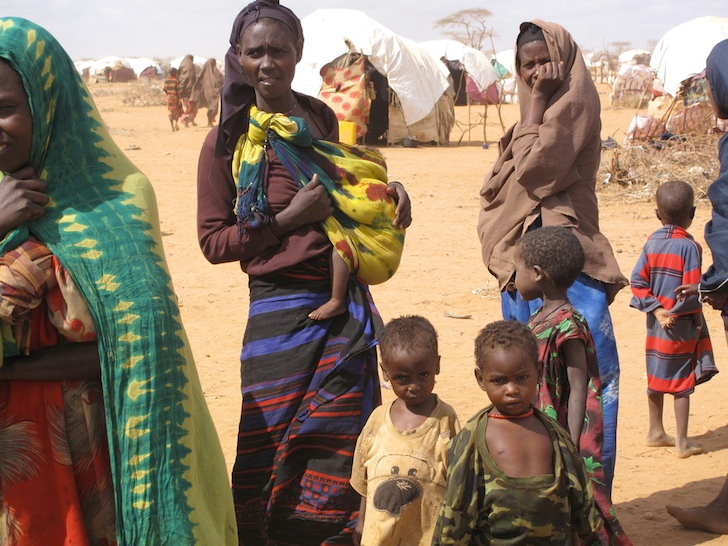 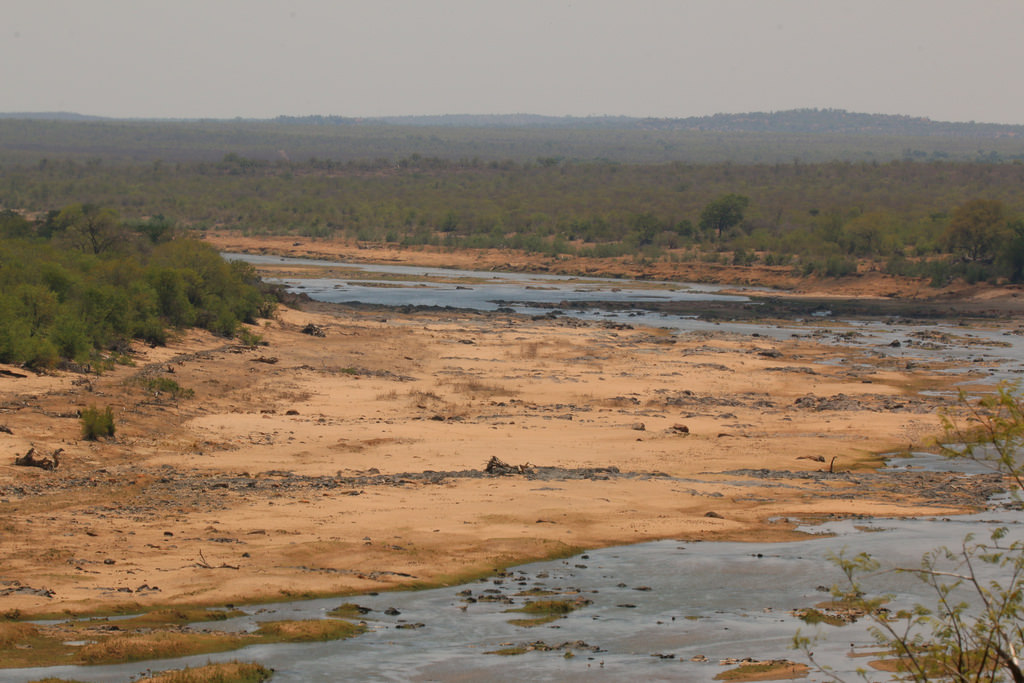 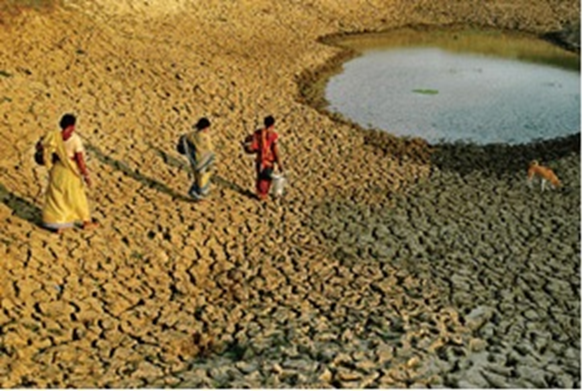 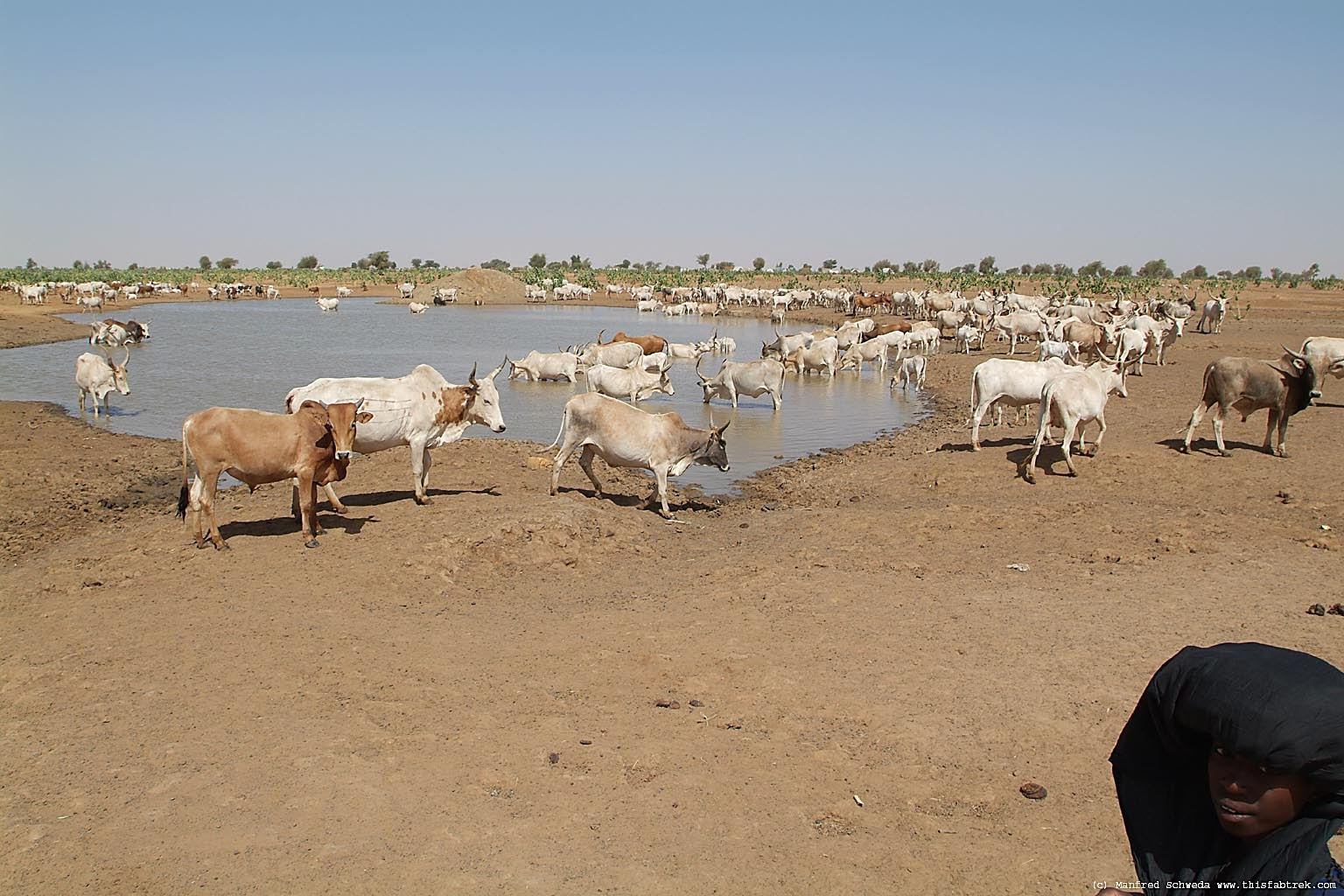 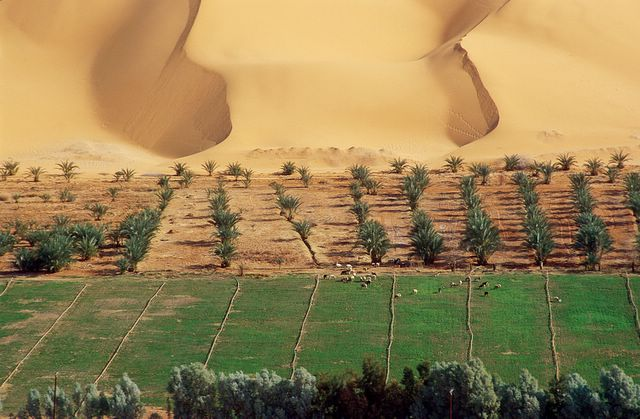 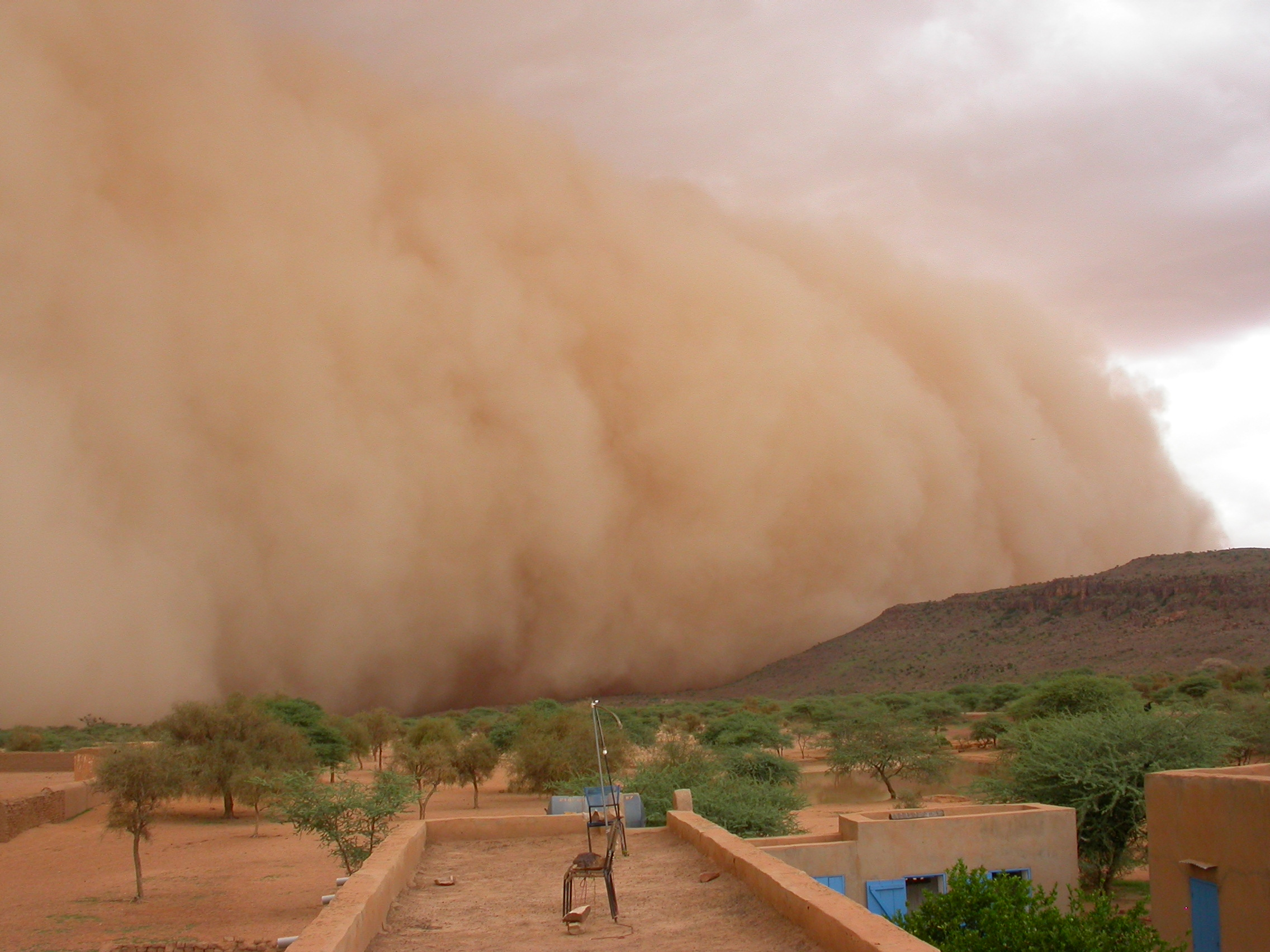 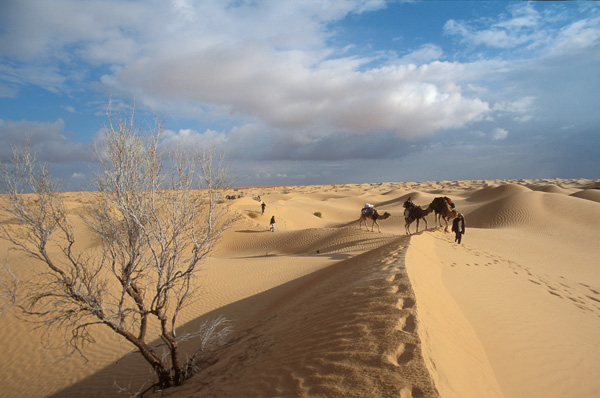 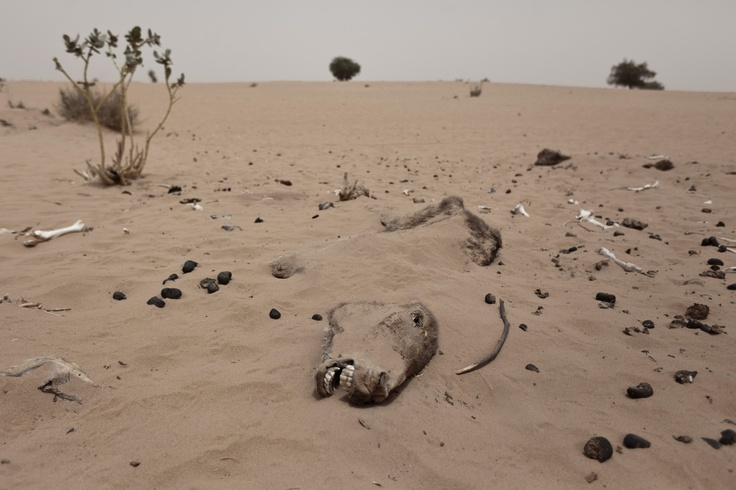 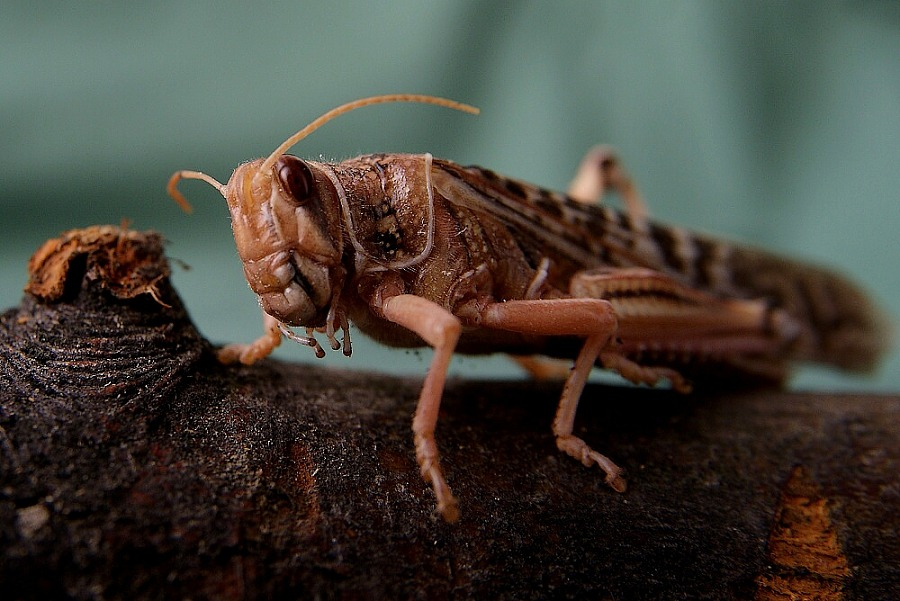 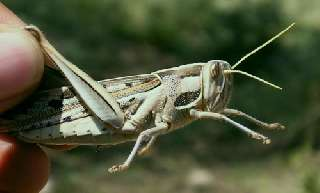 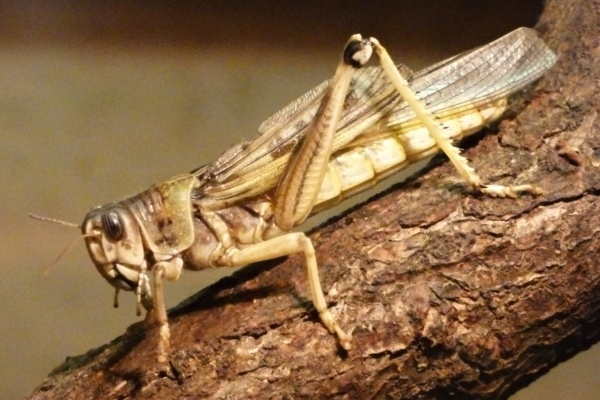 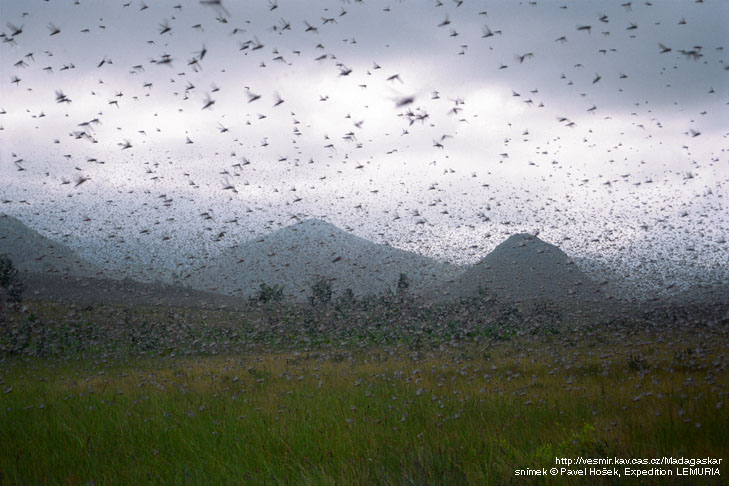 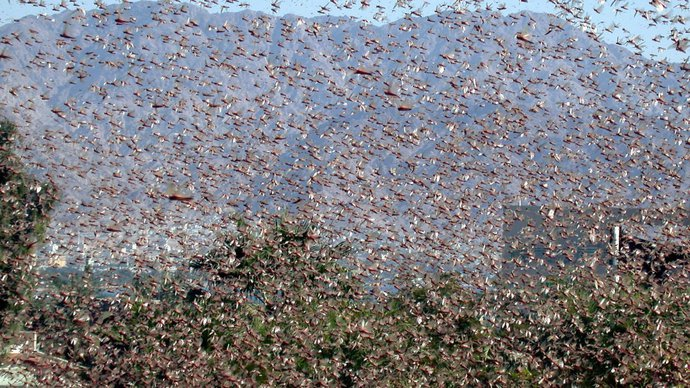 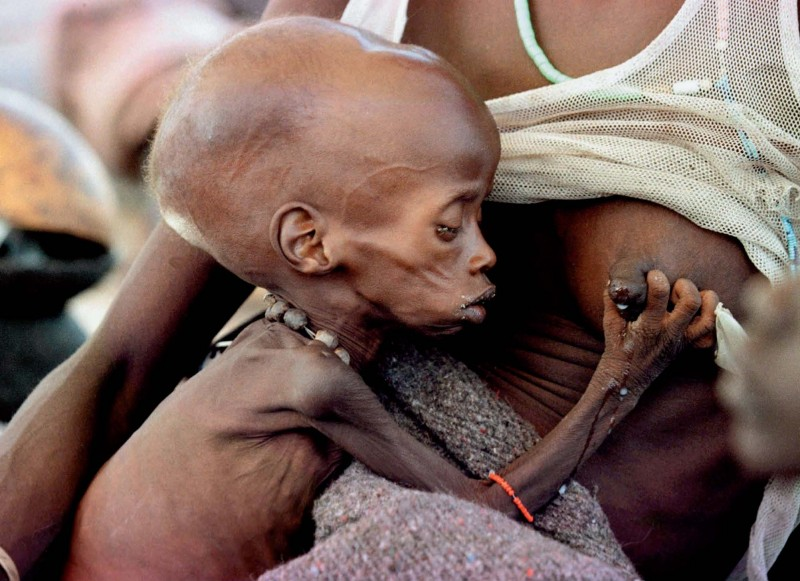 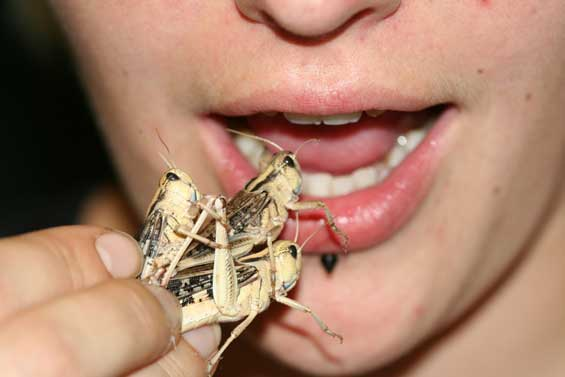 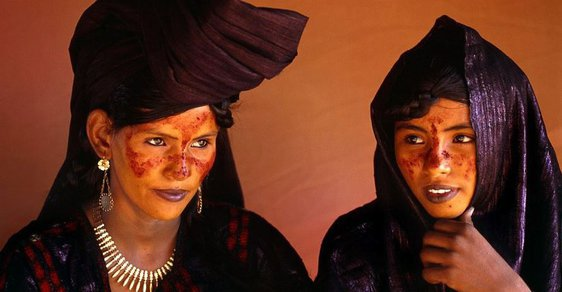 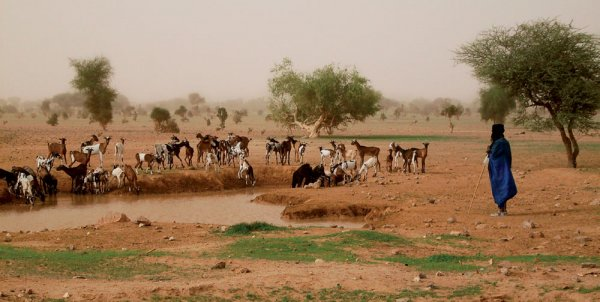 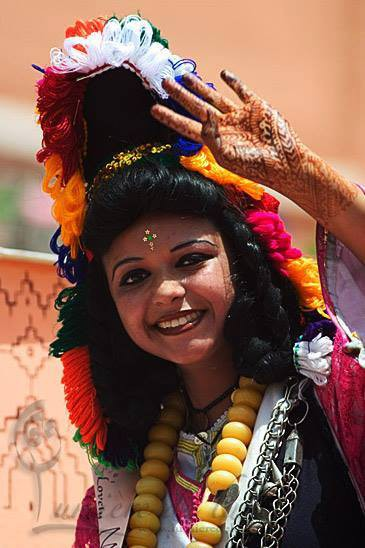 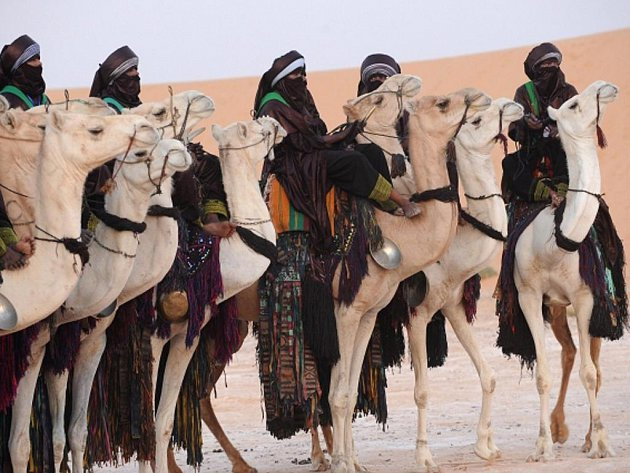 Tuarégové
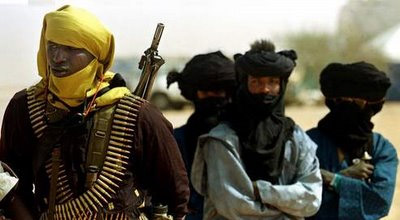 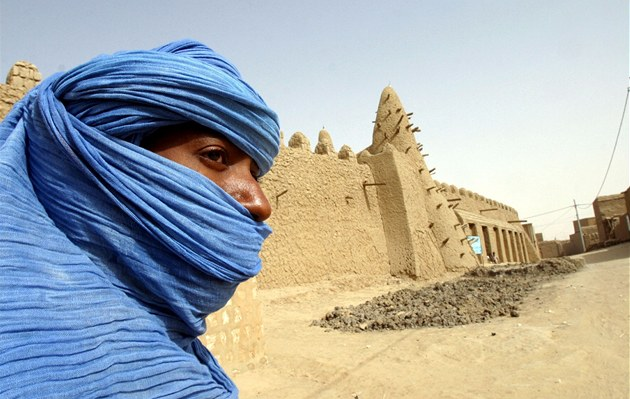 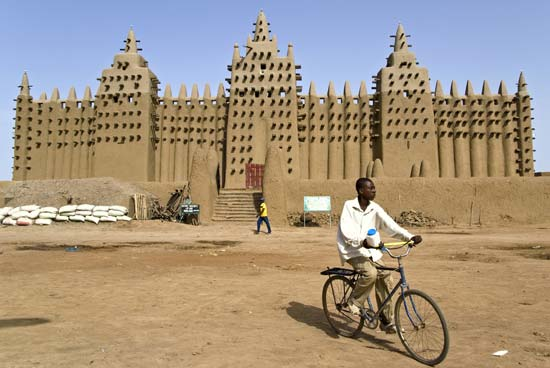 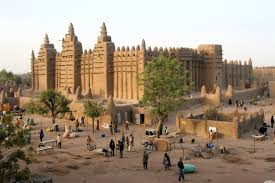 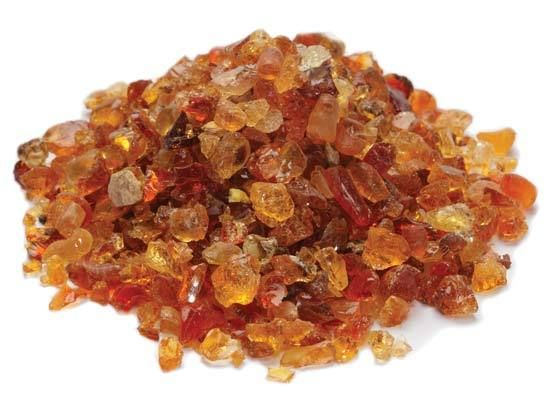 Sahel
- velmi suchá oblast mezi Saharou a savanami
- zemědělství 
hlavně pastevectví – kozy, skot, osli, velbloudi (doprava, maso, mléko, kůže, trus=palivo)
se závlahou – čirok, zelenina, bavlník , arabská guma (pryskyřice akácií – potr. pr.)
- průmysl 
 těžba nerostných surovin (uran, ropa)
elektřina - menší vodní elektrárny
- turisté se oblasti vyhýbají
- nejchudší část Afriky – hlad, občan. války, negramotnost, smrtelný virus HIV, saranče 
- Arabové (muslimové) + černoši (křesťané) + Berbeři (Tuarégové) – osídlení u vodních zdrojů
divočina – sloni, gazely, plazi
státy: Západní Sahara, Senegal, Mauritánie, Mali (Bamako), Niger, Čad, Súdán (Chartúm), Jižní Súdán, Eritrea
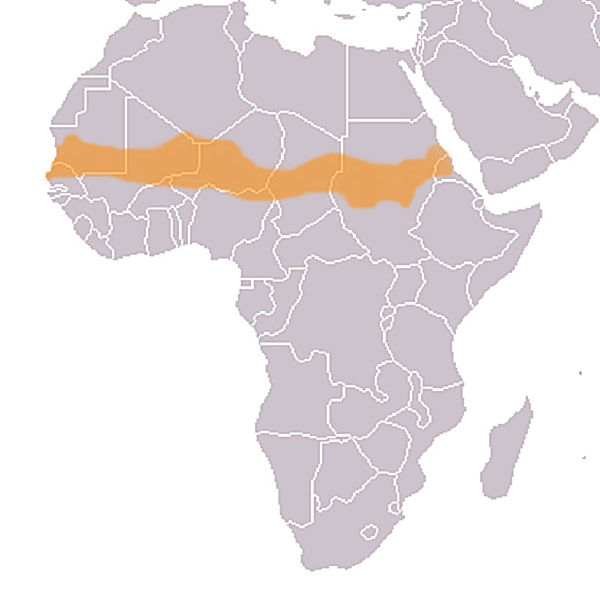 Západní Sahara
Mauretánie
Senegal
Mali
Niger
Čad
Súdán + Jižní Súdán